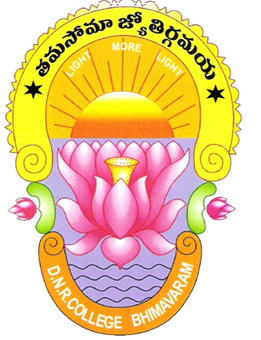 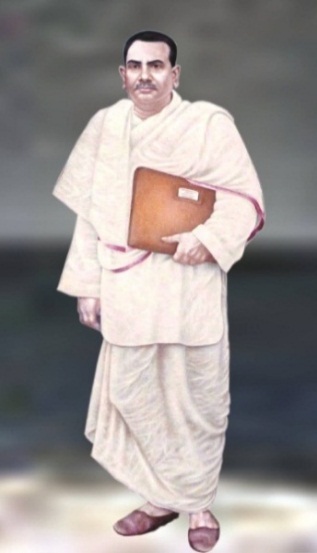 D.N.R. COLLEGE (AUTONOMOUS)                            
P.G.  COURSES, BHIMAVARAMM.A  ECONOMICS- (III SEM)  PAPER – III ECONOMICS OF EDUCATION AND HEALTH
Dr.D.Surya Prabha
MA.Ph.D, U.G.C. RGNF Holder
                                                         Lecturer in Economics,P.G.Courses
                                                                             D.N.R.College (A),Bhimavaram
1
Dr.D.SURYA PRABHA
ECONOMICS OF EDUCATIONAL PLANNING IN DEVELOPING COUNTRIES WITH SPECIAL EMPHASIS ON INDIA
2
Objectives
Introduction
The need for education educational planning
Format of planning
Educational planning as part of Economic planning 
Educational strategies for India	
Summary
Dr.D.SURYA PRABHA
Objectives:
3
After going through this guideline, you should be able to
Appreciate the need and format for educational planning 
Analyse educational strategies in India
Dr.D.SURYA PRABHA
Introduction:
4
The history of planning is deeply rooted in human history.it is well remembered that nearly2500 years ago Plato mentioned about planning in his ‘Republic’. intellectuals and thinkers have always been arguing for the removal of inequalities in the society and the misery attached to it. Later this has resulted in a systematic socio-economic planning during the20th century.
Dr.D.SURYA PRABHA
The need for educational planning:
5
The need for planning arose with the intensified complexities of modern technological society. Problems such as population manpower needs, ecology, decreasing natural resources and haphazard of scientific development- all place demands on education institutions for solutions to the ever increasing problems in a systematic manner, which needs planning.
Dr.D.SURYA PRABHA
Format of planning:
6
A format of planning activities is essential to overcome the inadequacies of planning. The optimum returns from planning depends upon the integration of the following process.
Education planning in general terms: development of sound theoretical background to draw up regional and school and school district plans in broad quantative terms Required to develop the necessary techniques and methods for the elaboration of the plans.
Education planning in physical terms: planning of all physical dimensions such as school buildings and their proper settings, establishing environmental criteria for learning activities sponsoring research in the area of technology of teaching
Dr.D.SURYA PRABHA
7
Educational planning in social terms: Statement of people wants, needs and aspirations and linking them with curriculum and instructional strategies. 
Educational planning in administrative terms: Development of control and decision making rules and procedures, inventory, control, decentralization and delegation of powers.
Educational planning in economic terms: Laying out the financial requirements and relating the economic process with manpower needs and skills.
Dr.D.SURYA PRABHA
Educational planning as a part of economic planning:
8
Educational planning is not an independent activity. It is a part of an overall planning of a century that signals for manpower requirements of the country. It is to be ultimately translated can be considered here. they are the,
Reconstruction phase
The manpower shortage phase
The rampant expansion phase 
The innovation phase
Dr.D.SURYA PRABHA
9
Educational planning has become policy. Economists and educational lists have followed their different approaches in explaining the educational planning both in the advanced as well as in the underdeveloped countries. They are 1) the demand for education approach 2) the rate-of- return approach and 3) the manpower requirements approach.
Dr.D.SURYA PRABHA
Educational strategies for India:
10
A strategy, in fact is an innovation. The innovation must take into consideration the specific conditions of a country and such innovations will not be applicable at every stage of educational development in each country. Educational planning takes into consideration several strategies for its successful implementation. There is need for a constant revision in the strategic education. Taking into consideration the level of development and maturity of the country.
Dr.D.SURYA PRABHA
In 1972,J.P Naik, the member secretary of the Education Commission, in 1964-66 has suggested a strategy for the break- through in higher education in India. After a detailed survey of the problems of higher Seducation, he has suggested some possible solutions like 
Freezing of grant-in –aid to private colleges by the year 1973-74
Recruitment of students to various cadres in the public sector at the end of their secondary stage.
Employment of unemployed graduates as teachers at the primary and secondary stages.
A considerable increase in the fees amount so that the college can maintain themselves without aid and,
11
Dr.D.SURYA PRABHA
Summary:
12
Planning as a discipline is necessary things in an efficiency way. There is a need for planning for education also. Human capital formation became a component of factors affecting productivity and production. Educated labour is a prerequisite for enhancing productivity. Universal education goal is the order of the day. It is through planning only we can organize educational activities in an efficient way.
Dr.D.SURYA PRABHA
Books for Further Study:
13
Blaug.M (1972): Introduction to Economics of Education, penguin, London.
Cohn, E and T. Gaske (1989): Economics of Education, pergamon Press, London.
John Sheehan (1973): The Economics of Education, George Allen and Unwin, London.
Dr.D.SURYA PRABHA
14
Thank you
Dr.D.SURYA PRABHA